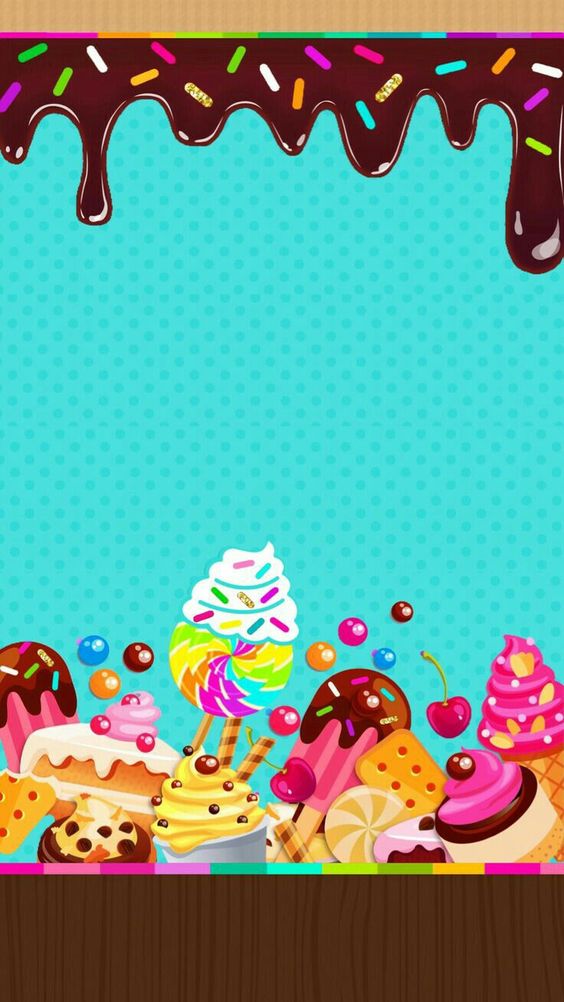 Jelovnik VELJAČA
 2024.
12.02. – Pita gužvara; Krafne
13.02. – Kotleti u umaku s    
                 tjesteninom; miješana salata
14.02. – Sarma; pire krumpir
15.02. – Varivo od kelja sa svinjetinom;
kiseli krastavci
16.02. – Francuski krumpir; cikla salata
Kolač